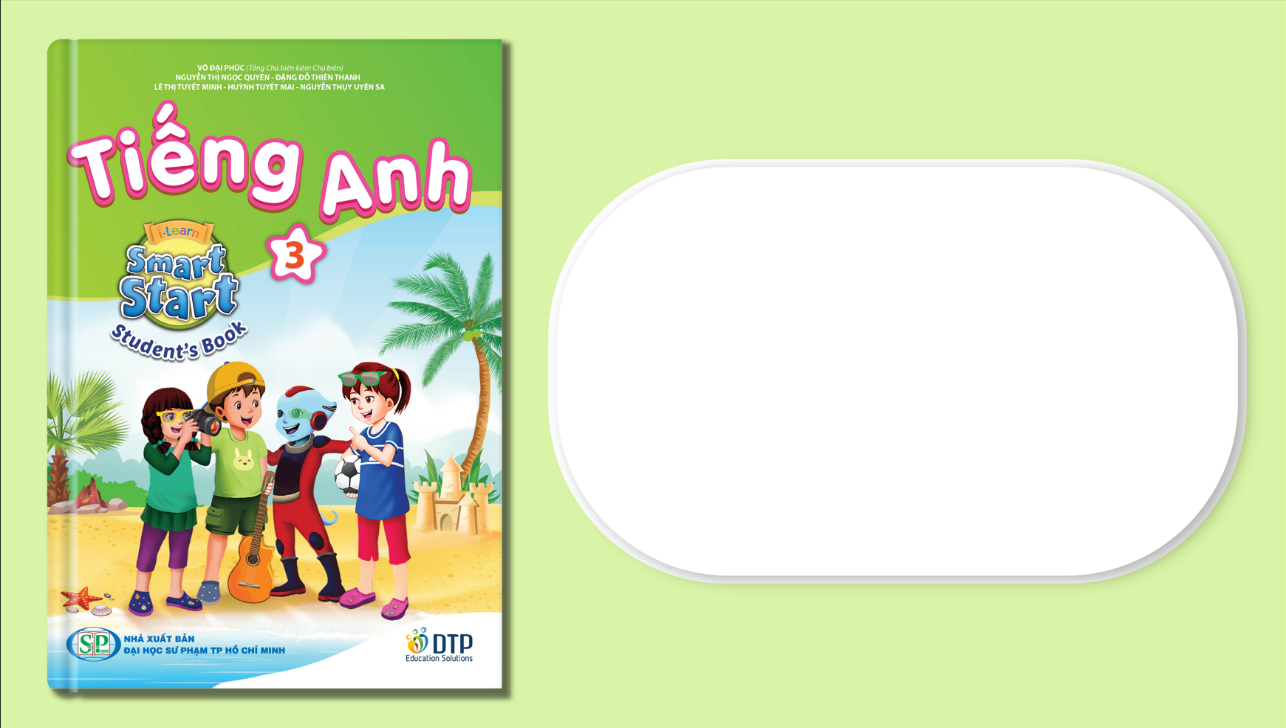 Unit 2: Family
Lesson 1.2
Page 25
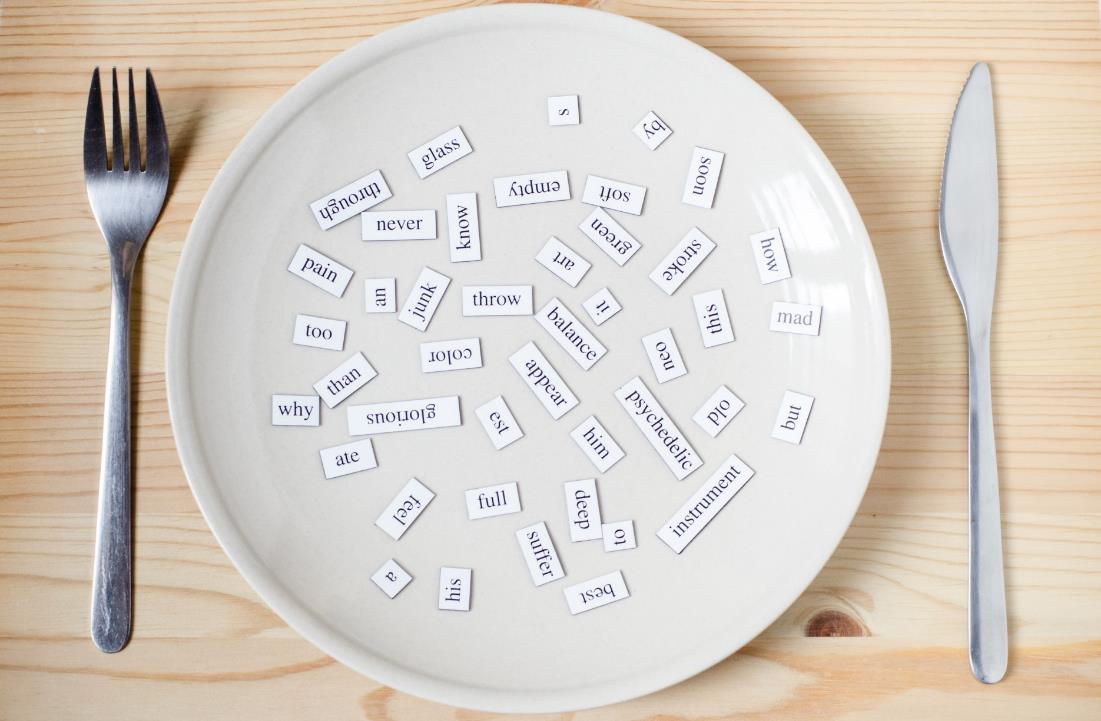 Phonics
/ʌ/
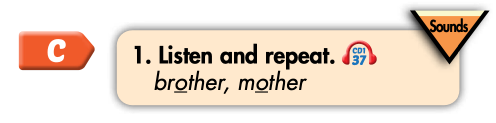 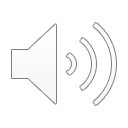 Click on the icon to hear the sound
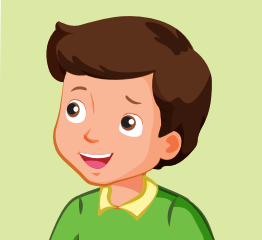 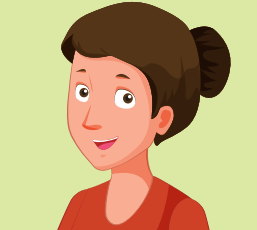 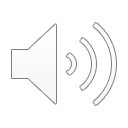 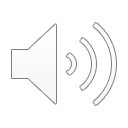 brother
mother
/ʌ/
/ʌ/
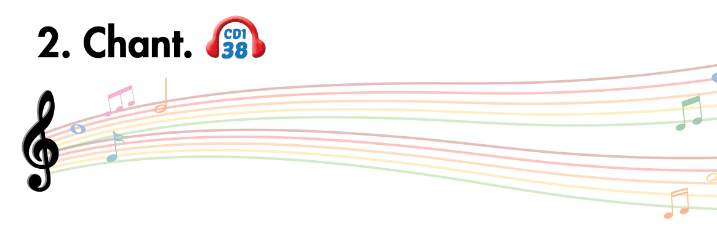 Listen and point
Listen and clap
Listen and chant
While-Listening
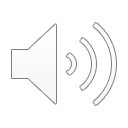 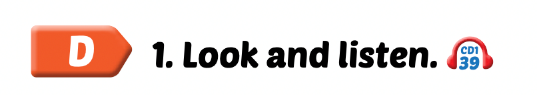 3.
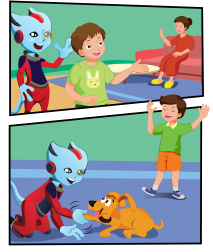 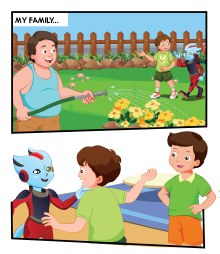 1.
4.
2.
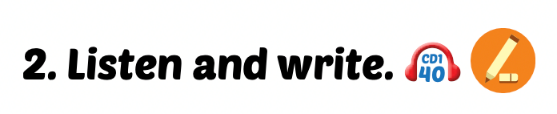 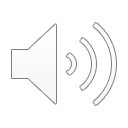 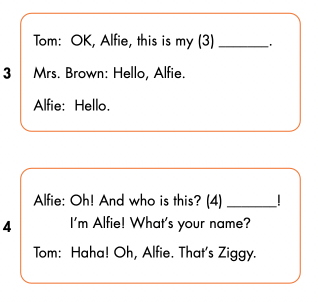 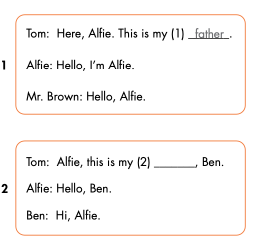 mother
brother
Hello
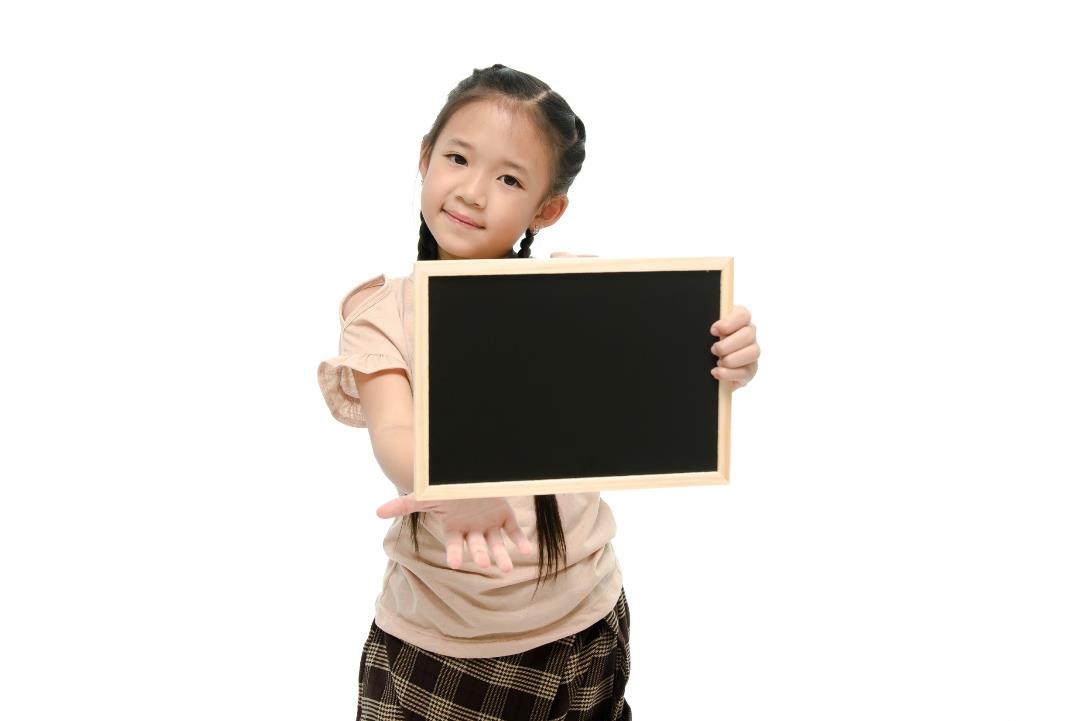 Speaking
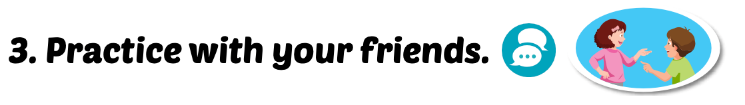 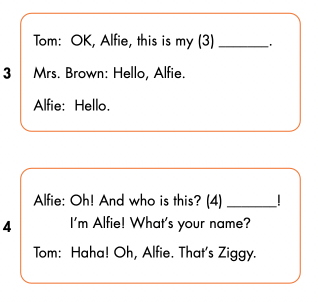 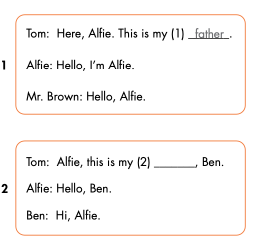 mother
brother
Hello
Extra Practice 
WB p. 19
Click on the icon to hear the sound
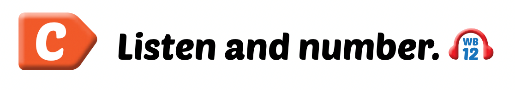 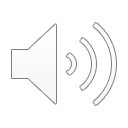 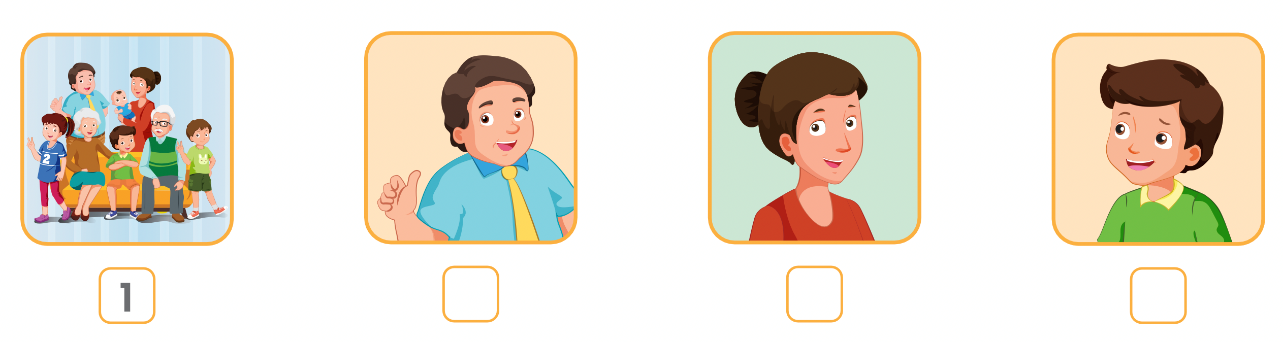 2
4
3
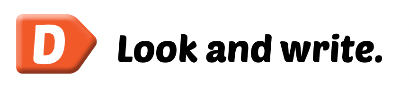 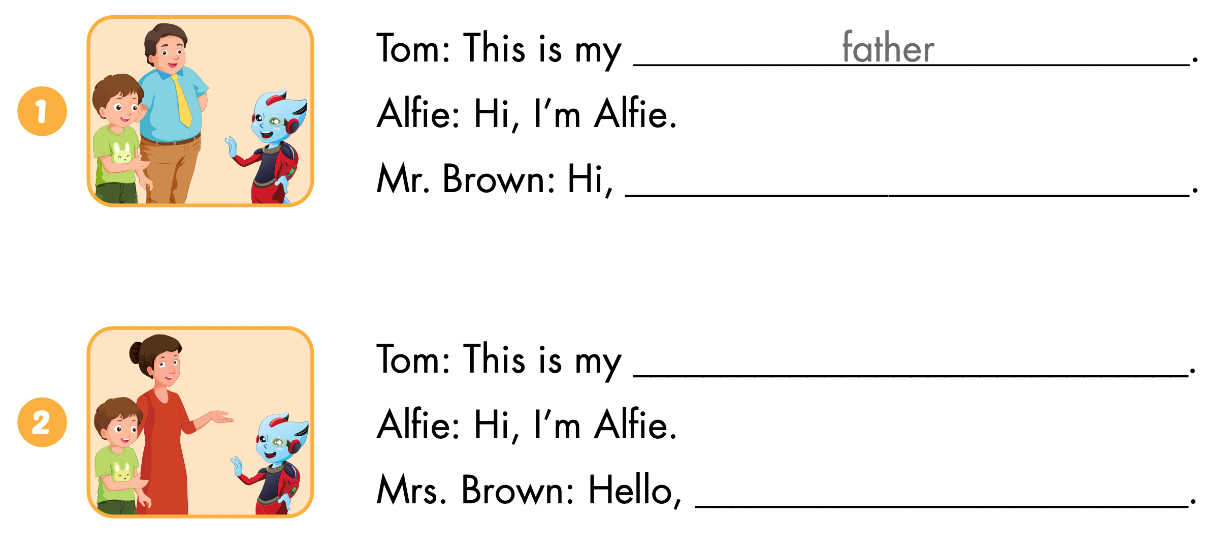 Alfie
mother
Alfie
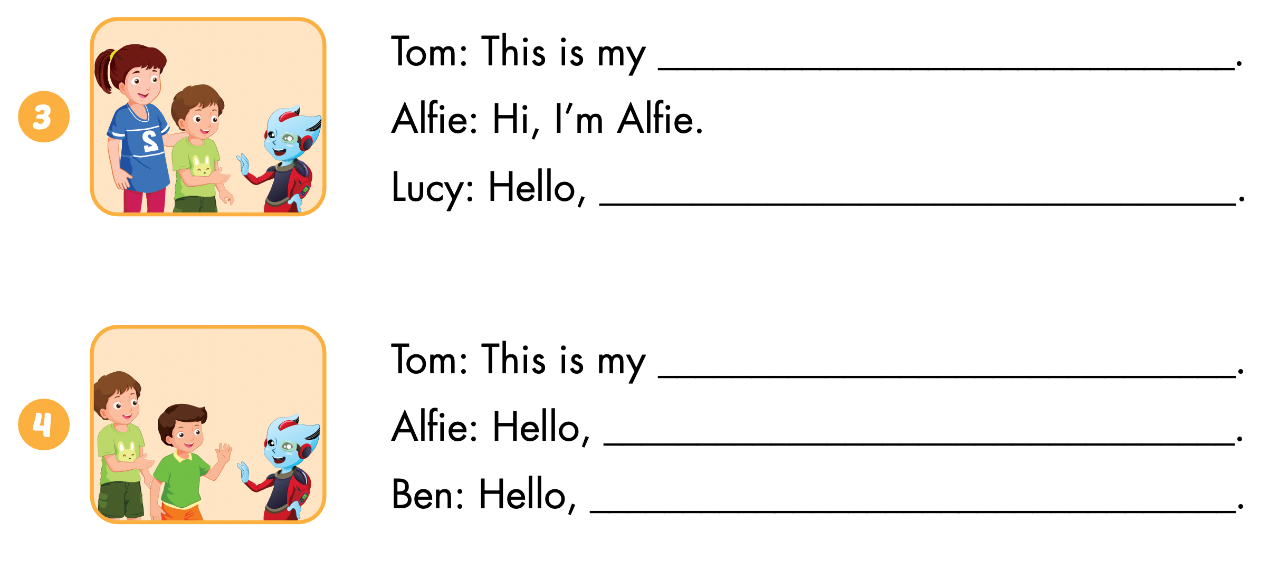 sister
Alfie
brother
I’m Alfie
Alfie